“The Battle of an Iron Lady”
Mary Violet B. Zaldarriaga, M.D. 

Luz  A. Gamez, M.D.  
Moderator
Objective:
To present a case of hemochromatosis ,  its complications and treatment options
General Data
M.R.
87 year old female
married
Makati City
Chief complaint
melena
History of present Illness
Two weeks prior to admission (PTA), 
(+) bloatedness
decrease frequency in bowel movement
Several days PTA,
Increase in abdominal girth
Few hours PTA, 
Passage of tarry stool
Admission
Review of systems
No fever
No cough
No dizziness
No arthralgia
No skin pigmentation
Past Medical History
Hemochromatosis  x 13 years
	Abnormal liver function test 1997,
 very high ferritin level,
 serum iron normal,
 iron saturation high
Platelet count, prothrombin time, albumin normal
Liver biopsy
CT guided liver biopsy
Hepatocytes display abundant accumulations of iron pigment (Prussian blue stain)

Increased amounts of fibrosis in the portal tracts but bridging fibrosis and cirrhosis not seen
Past Medical History
Therapeutic phlebotomies
weekly 500cc WB for 18-24 months 
Iron saturation every 3 months in 1st year 
Goal: monitor iron saturation to low normal range
Screened yearly for AFP and ultrasound of liver
Past Medical History
June 2006
 Ultrasound whole abdomen  small hepatic cyst, right lobe
Serum iron=115ug/dL (20-160)
TIBC=398ug/dL (230-520)
Transferrin saturation 29% (20-60)
Ferritin=136ng/mL (5-114)
AFP=1.93ng/mL (less than 10)

Maintenance phlebotomy
Past Medical History
Diabetes Mellitus x 20 years
Hypertension x 30 years
 Parkinson’s Disease x 14 years
Post CVA
s/p Appendectomy
Physical Examination
Awake, conscious, conversant
BP=120/60, HR=96bpm, RR=17cpm, T=36.4’C
Anicteric sclera, pale pink conjunctiva
Supple neck, no cervical lymphadenopathy, no masses palpated
JVP at 7cm, no carotid bruit
No spider angiomata
Symmetrical chest expansion, equal tactile fremitus, clear breath sounds
quiet precordium, apex beat 4th ICS left midclavicular line, regular rate and rhythm, no murmurs
Physical Examination
Abdomen globular, no caput medusae, hypoactive bowel sounds, tympanitic, soft, nontender
Rectal examination: tight sphincteric tone, no masses, no tenderness, (+) green stool 
(+) grade 1 bipedal, pitting edema
Impression
Gastrointestinal Bleeding, Etiology (?)
Hemochromatosis
Diabetes Mellitus
Hypertension
Parkinson’s Disease
post CVA
Course in the wards
1st HD
 NPO
IV fluid started
Proton pump inhibitor
CBC
CBC
Laboratories
Fecal Occult Blood Test
PTT
PT
Course in the wards
CT of the whole abdomen without contrast
Impression:
Moderate ascites
Liver Cirrhosis with multiple dense calcifications in the right hepatic lobe which may be due to a previous infection
Cholecystolithiases
Mildly atrophic pancreas
Bilateral adrenal gland adenomas considered
Course in the wards
CT of the whole abdomen
Normal non contrast CT scan of the spleen, kidneys, urinary bladder, and visualized gastrointestinal tract
Atherosclerotic disease of the visualized coronary vessels, visualized aorta and its tributaries
Thoracic spondylosis
Minimal right sided pleural effusion
Laboratories
Course in the wards
5th HD
Passage of tarry stools
EGD
Esophageal varices grade 2-3
		s/p Rubber band ligation,       
    Portal Gastropathy,                      
	Duodenal Ulcers Forrest Classification IIA,                                                          s/p Epinephrine Injection with heat probe therapy
Colonoscopy
Melanosis coli,
	 nonspecific colitis
	Internal Hemorrhoids Grade I,         
	  Anal tag
Course in the wards
7th HD
Patient with abdominal pain,
 no bowel movement but with flatus
Abdomen distended, hypoactive bowel sounds,  abdominal girth 101.5cm from 97.5cm
PFA : no pneumoperitoneum, no mechanical obstruction
 CBC: Leukocytosis :  Meropenem
Course in the wards
8th HD
awake, conversant
 minimal stool per rectal tube, with abdominal pain
Abdomen distended, tympanitic  abdominal girth 92.5cm from 101.5cm, nontender
Serum Amylase
Diagnosis:
Upper Gastrointestinal Bleeding secondary to Esophageal Varices,                                    
      s/p Rubber Band Ligation,       
     Gastic Ulcer Forrest Classification II 
   Hemochromatosis with secondary Liver Failure
Acute Pancreatitis improving
Diabetes Mellitus, insulin requiring
Hypertension
CVA
Course in the wards
9th HD
Patient discharged against medical advice
HereditaryHemochromatosis
Autosomal recessive disorder
Hemochromatosis gene (HFE)
HFE gene on chromosome 6
Involved in iron homeostasis
HFE protein normally limits amount of iron uptake by gut and regulates amount of iron stored in the tissues
mutations produce altered HFE protein unable to properly regulate iron metabolism - results in an excess of iron storage in tissues
Prevalence of Hereditary Hemochromatosis
Most common single gene disorder in whites: Approximately 1/200 are homozygous and 1/10 are carriers.
Latinos:  1/3,700
Blacks:  1/7,100
Pacific Islanders:  1/8,300
Asians:  1/2.5 million
History
An ancient disease, but first described in the 19th century.

1935:  Characterized as a hereditary disorder  associated with excess iron deposition in tissues.

1970s and 80s:  Autosomal recessive mode of inheritence linked to Chrom 6

1996: HFE, “the hemochromatosis gene” is isolated.
PATHOPHYSIOLOGY
is characterized by increased absorption of iron 
Patients with Hemochromatosis absorb 2 to 4 mg of iron/day (normal 1 mg/day in males) 
The retention of 3 mg of iron/day will lead to net iron accumulation of approximately 1 g/yr
Clinical manifestations often occur  after  age 40 OR when stores  are 15-40 g
Course of Hemochromatosis
Adapted from Riely CA, Vera SR, Burrell MI, Koff RS. Inherited liver diseases. AGA clinical teaching project: unit 8. Bethesda, GastroenMd.: American terological Association, 1993.
Non-Specific Symptoms and Signs
Liver: hepatomegaly, elevated liver enzymes
Cardiac: arrhythmias, cardiomyopathy 
Endocrine: impotence/amenorrhea, diabetes
Musculoskeletal: arthritis/arthralgia

Generally not evident until 40-60 years of age
Clinical Manifestations
Classic triad
cirrhosis, 
DM, and 
skin pigmentation 
occurs late in the disease, when the total body iron content has reached as high as 20 g (> that five times normal)
Approximately 75% of patients are asymptomatic at presentation
Liver Involvement
Progressive iron deposition is associated
hepatomegaly, 
elevated liver enzymes, and
 the eventual development of cirrhosis 

Reversibility with iron removal is more likely early in the course of the disease
Prognostic factors for hepatocellular carcinoma in genetic hemochromatosis.  Hepatology  1994 Dec;20(6):1426-31
152 homozygotes were studied prospectively for 1 to 229 months
At diagnosis, cirrhosis was present in 97 patients and absent in 55 
During follow-up, hepatocellular carcinoma developed in 28 of the 97 (28.8%) patients with cirrhosis but in none of those without
The risk was increased significantly in patients     > 55 yrs, those with HBS Ag and alcohol abuse
Diabetes Mellitus
Prevalence of genetic haemochromatosis among diabetic patients. Lancet  1989 Jul29;2(8657):233
Prevalence of the DM was investigated in 418 patients attending a diabetic clinic 
21 (5%) patients had a persistently high serum ferritin and 5 of these had transferrin saturations consistently over 55%
Hereditary Hemochromatosis (HH) was confirmed by liver biopsy in 4 
The estimated prevalence was 0.96%, twice that in the general population 
Screening of diabetic patients for HH may be more cost-effective than screening in the general population
Cardiac Manifestation
Kraml  P, Ferritin, oxidative stress and coronary atherosclerosis (March 2004)
	“ high stored iron levels, measured by serum ferritin concentrations, may contribute to the oxidative stress and thus elevate the risk for development of CVD.”
DIAGNOSIS
Fe studies
serum Fe
TIBC / % transferrin saturation
ferritin
Liver biopsy
iron stain
DNA testing
Diagnosis
Transferrin saturation: 
 > 45% indicates significant Fe accumulation
Serum ferritin - levels indicating significant iron accumulation:
>200 mcg/L pre-menopausal women
>300 mcg/L post-menopausal women
>300 mcg/L for men
Liver biopsy if ferritin >1000 to assess damage
    Consider genetic testing – DNA testing for common mutations (C282Y, H63D)
The liver surface of this case shows granular change, suggesting the presence of a fine nodular formation in liver histology.
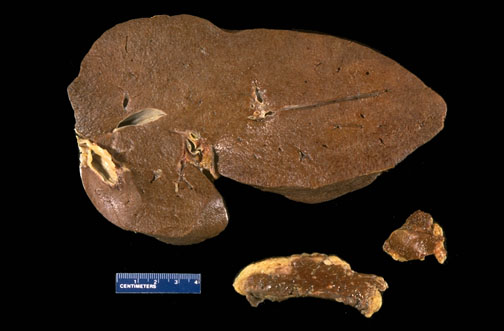 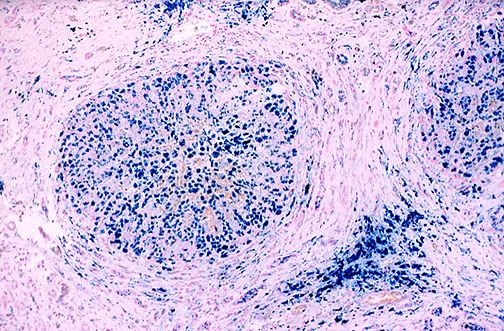 The blue-stained iron depositstypically start at the periphery of the liver lobule and extends centrally.
Genetic Testing
To confirm diagnosis
Sequential screening of family members
Family members with identified mutations can be offered:
Screening plan to monitor for iron overload.
Normal life expectancy if diagnosed before DM or cirrhosis
Treatment plan to prevent further organ damage, morbidity & mortality.
Prolonged survival with serial phlebotomy
Goal of ferritin <50 may take > 1 year
Environmental modification 
Diet, alcohol
Treatment
Phlebotomy
Each 500 mL of whole blood discarded contains 200 to 250 mg of iron
The optimal regimen for phlebotomy in HH has not been established
Do weekly until iron depletion
Hgb < 120
Ferritin < 50
Transferritin saturation < 50%
2-3 years may be required to remove >20g
Long term maintenance about once every 3 months
Treatment
“ Cost-utility analysis of deferasirox compared to standard therapy with desferrioxamine for patients requiring iron chelation therapy in the United Kingdom.”Karnon J 2008 April.
 Deferasirox is cost-effective compared to standard iron chelation therapy with desferrioxamine, due to the cost and quality of life benefits derived from a simpler and more convenient oral mode of administration.
Prognosis
Hemochromatosis patients with diabetes had a 10 year survival of 65% compared to 90% in nondiabetics.
The 10-year survival of hemochromatosis subjects with cirrhosis was 72% compared to 82% in the noncirrhotics.
Very heavy iron overload that could not be depleted within 18 months from the onset of therapy was also associated with decreased survival.

Wintrobe’s Clinical Hematolgy.11th ed. 1994.
Summary
Hereditary Hemochromatosis is an autosomal recessive disorder in which mutations in the HFE gene cause increased iron absorption and deposition of excessive amounts of iron in many organ systems. 
Diagnosis can be made with serum iron studies, liver biopsy and gene testing.
Treatment options include phlebotomy , chelation therapy, and environmental modification.
HH Goal: detect and treat affected individuals before signs of organ damage occur.
Thank you